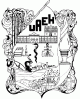 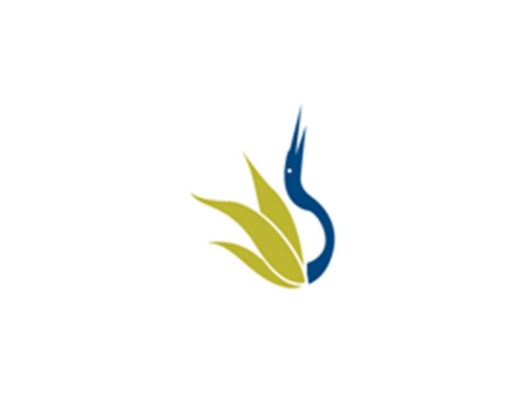 UNIVERSIDAD AUTÓNOMA DEL ESTADO DE HIDALGO
ESCUELA SUPERIOR DE ZIMAPÁN
Licenciatura en Contaduría

Tema:  Antecedentes

L.C. Beatriz Caballero Máximo

Julio a Diciembre de 2015
Tema: Antecedentes

 Se le llama presupuesto al cálculo anticipado de los ingresos y gastos de una actividad económica (personal, familiar, un negocio, una empresa, una oficina, un gobierno) durante un período determinado

 Budget called the advance calculation of revenues and expenses of an economic activity (personal, family, a business, a company, an office, a Government) for a period

Palabras clave: (keywords)

Ingresos y gastos
Income and expenses
Objetivo general:


Al terminar el curso el alumno será capaz de identificar los diferentes tipos de presupuestos, ponderando ventajas y desventajas identificando el mejor procedimiento para su obtención, lo que permitirá a la Entidad determinar sus informes financieros, base para la toma de decisiones, elevando su productividad y competitividad
Nombre de la unidad:

Unidad 1: Generalidades                                                                                                                                                                                                                     


Objetivo de la unidad:

Al finalizar la unidad el alumno explicará la importancia de conocer las generalidades de los Presupuestos y su integración a una Entidad
Tema 1: Antecedentes y Objetivos


Introducción:

En este mundo dinámico  y globalizado es necesario adelantarse a los hechos para poder hacer frente a las dificultades y tomar las medidas necesarias para resolver problemas potenciales. 

Las Entidades Económicas deben planear la manera de lograr sus metas con los recursos de que disponen, y así cumplir con sus obligaciones y tomar decisiones acertadas
ANTECEDENTES DEL PRESUPUESTO
Conclusión
El Presupuesto es muy importante porque ayuda a planear,
 coordinar y dictar  medidas  para controlar todas 
las operaciones y funciones de una empresa
determinada, con el fin de obtener
el máximo rendimiento con el mínimo esfuerzo
Bibliografía:


 

Del Río  González, C. (2009) . El presupuesto. México: Cengage learning